Diseño
Aspectos para mejorar la presentación de diapositivas
Universidad Pedagógica del Estado de Sinaloa
Coordinación Estatal de Comunicación Social
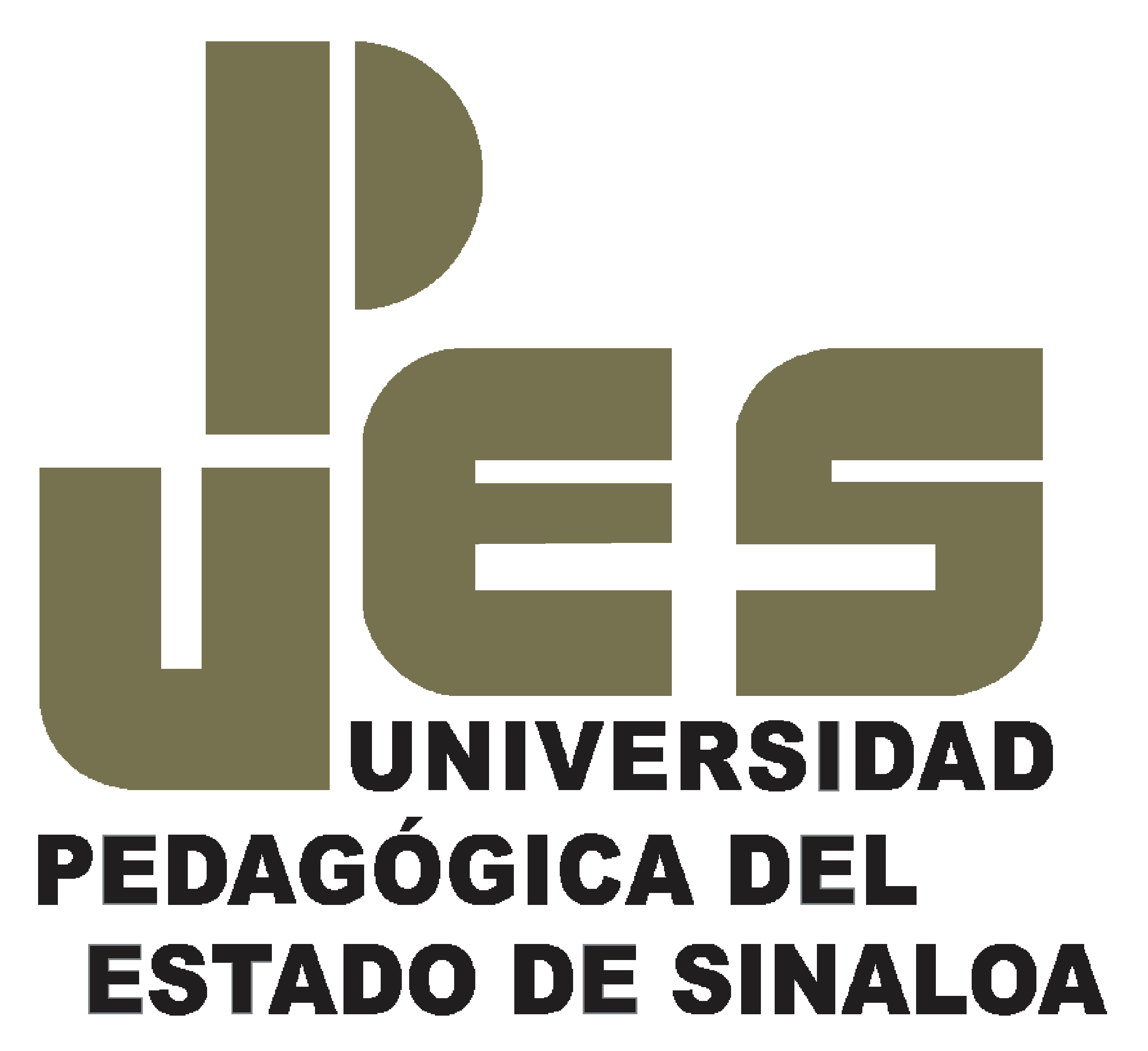 Texto e imagen
Es importante tener un buen balance entre el texto y la imagen; se deben tomar en cuenta aspectos como la prioridad, la temática, la distribución y los colores. 
A continuación un ejemplo de diapositiva con errores y otra óptima.
Universidad Pedagógica del Estado de Sinaloa
Coordinación Estatal de Comunicación Social
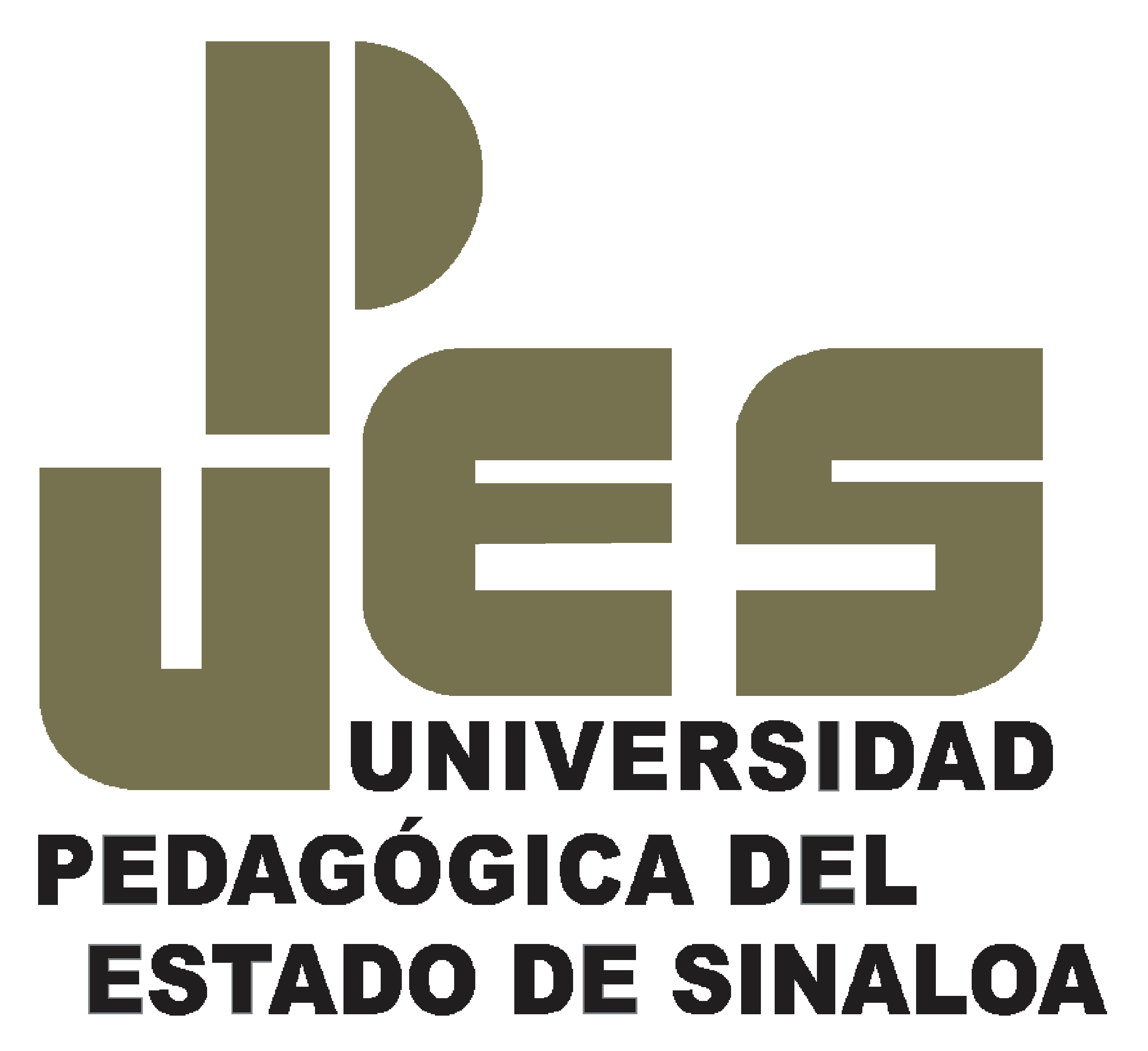 Evitar
Texto
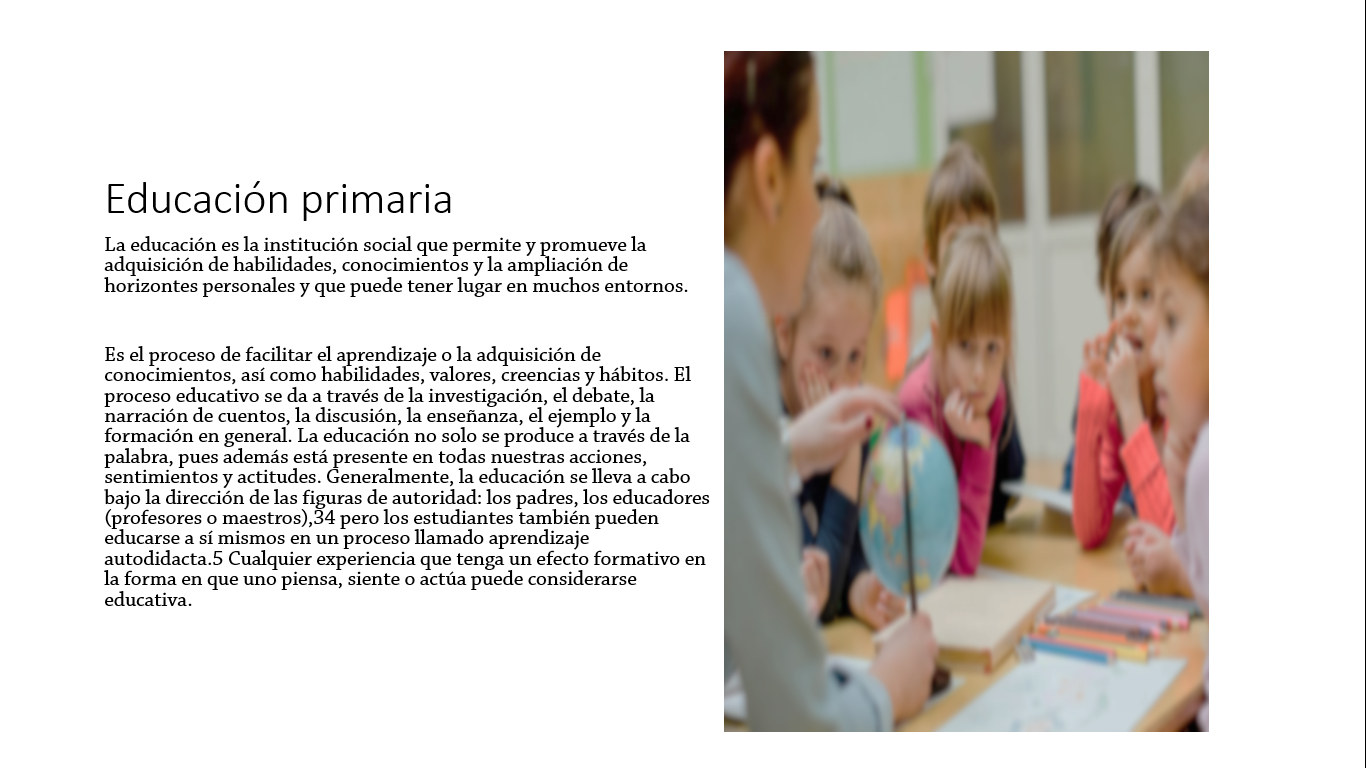 Textos largos con mucha información
Renglones pesados
Poco entrelineado
Tipografías pesadas
Poco espacio con bordes o imágenes
Imagen
Desproporcionada
Chueca
Oscura
Baja resolución en imágenes grandes
No rostros de niños (excepto que cuente con autorización o provengan de bancos autorizados de imágenes)
Óptimo
Texto
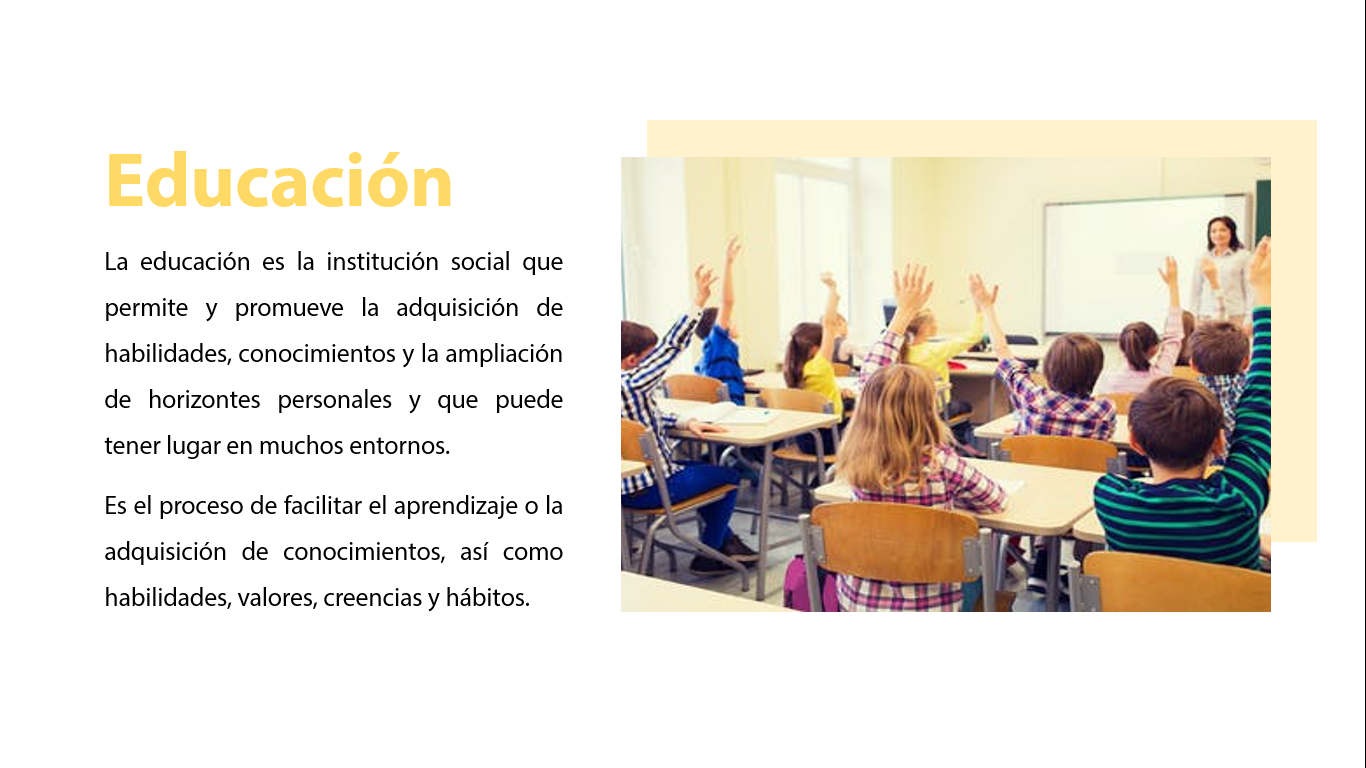 Textos cortos con conceptos
Renglones ligeros 
Espacio entre línea
Tipografías Sans a buen tamaño
No más de dos tipografías.
Buen espacio entre bordes e imagen.
Imagen
Proporcionada
Derecha
Buena iluminación
Buena resolución
No rostros de niños (a menos que se tenga autorización o que sean de bancos de imágenes autorizados).
Elección de imagen
Utilizar imágenes acorde al tema que se está tratando. 
Considerar que las fotografías e ilustraciones sean del mismo estilo, para no romper con el sentido de la presentación.
La imagen debe verse bien, con la resolución pertinente (dependiendo si será grande o chica).
No utilizar imágenes de cualquier página de internet, para evitar problemas con derechos de autor. Lo mejor es utilizar de páginas de instituciones públicas (por ejemplo de Gobierno, SEP, SEPyC, ONU, UNICEF) o de bancos de imágenes.  Compartimos algunos:
Bancos de imágenes gratuitas
https://pixabay.com/es/
https://unsplash.com/
https://gratisography.com/
https://www.freepik.es/
https://www.lifeofpix.com/
https://magdeleine.co/
Nota: algunas imágenes te pedirán que se incluya el nombre del autor
Insertar multimedia
Para acceder a estas funciones dar clic en el menú Insertar
Video
Audio
Imagen
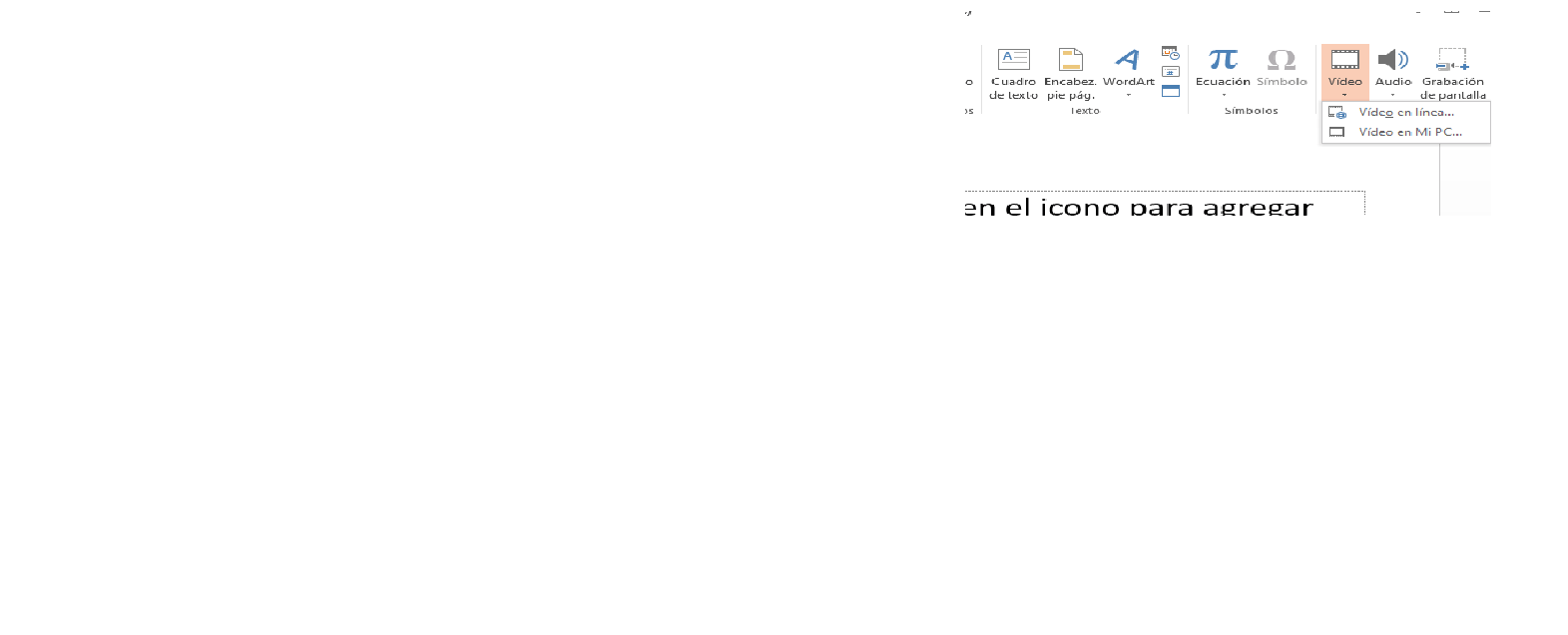 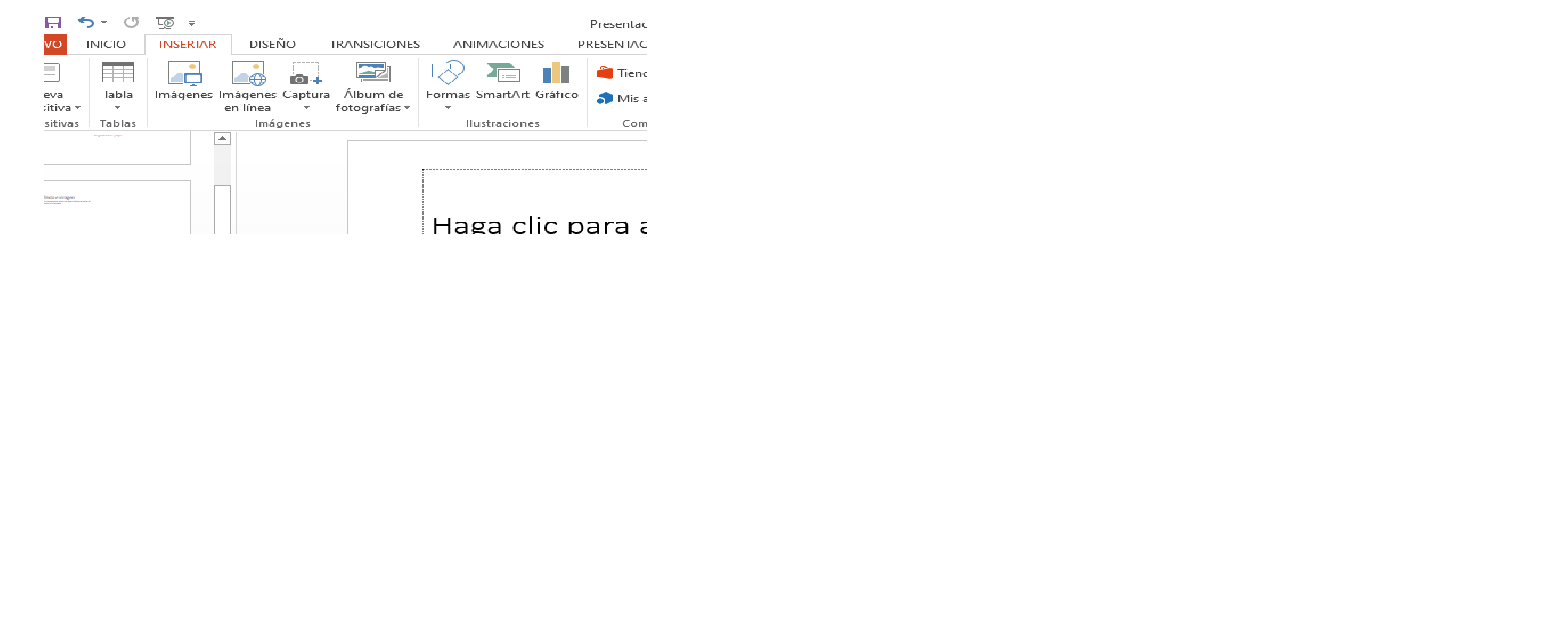 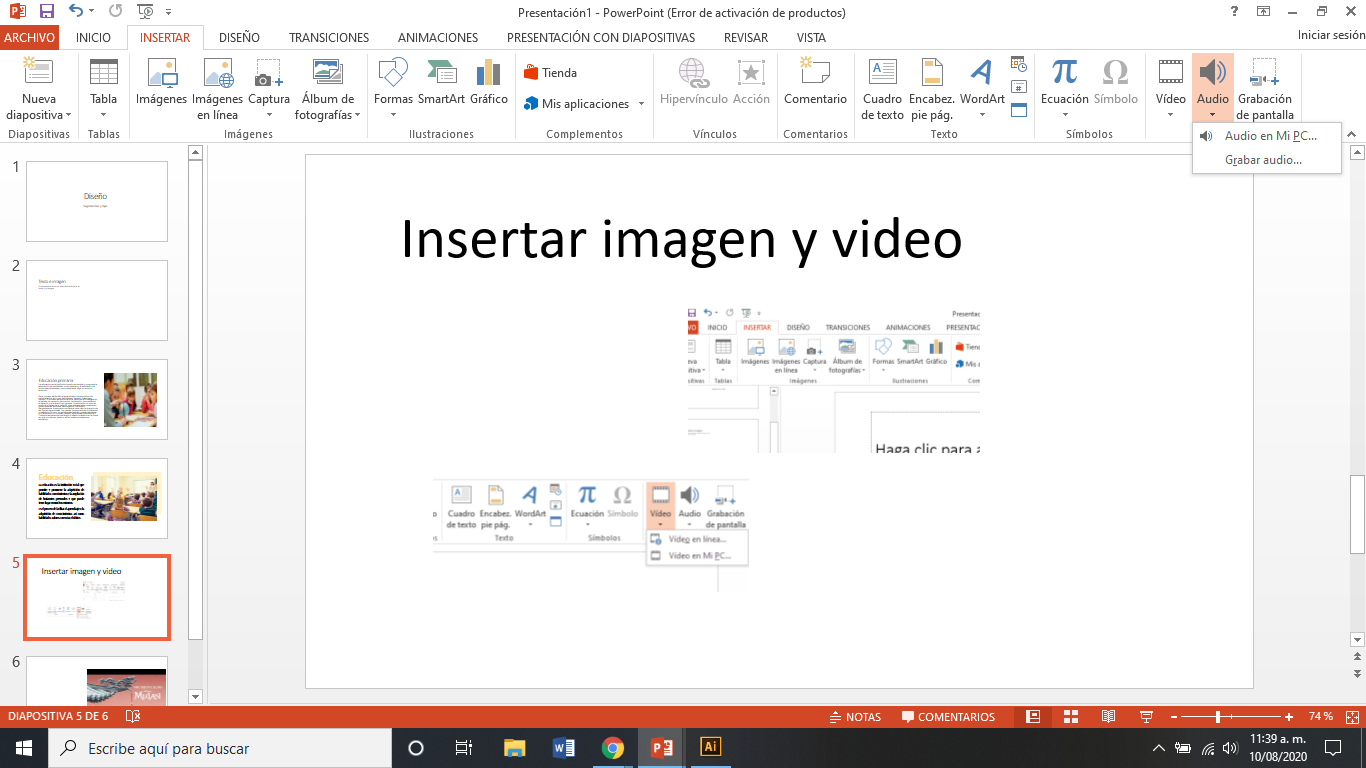 Opciones: Elegir una imagen guardada en nuestra computadora en el botón Imágenes. Tomarla de un vínculo de internet con Imágenes en línea, o tomar una fotografía con la cámara de tu computadora con Captura.
En el botón de Vídeo podemos elegir si cargaremos un archivo desde nuestra computadora (Vídeo en Mi PC) o por medio de un vínculo  (Vídeo en línea) para compartir desde YouTube u otras páginas de internet.
En el botón de Audio podemos elegir si cargaremos un archivo desde nuestra computadora (Audio en Mi PC) o si queremos grabar algo directamente desde el micrófono (Grabar audio).
Convertir presentación a PDF
Para acceder a estas funciones dar clic en el menú Archivo
Exportar
Opciones y Publicar
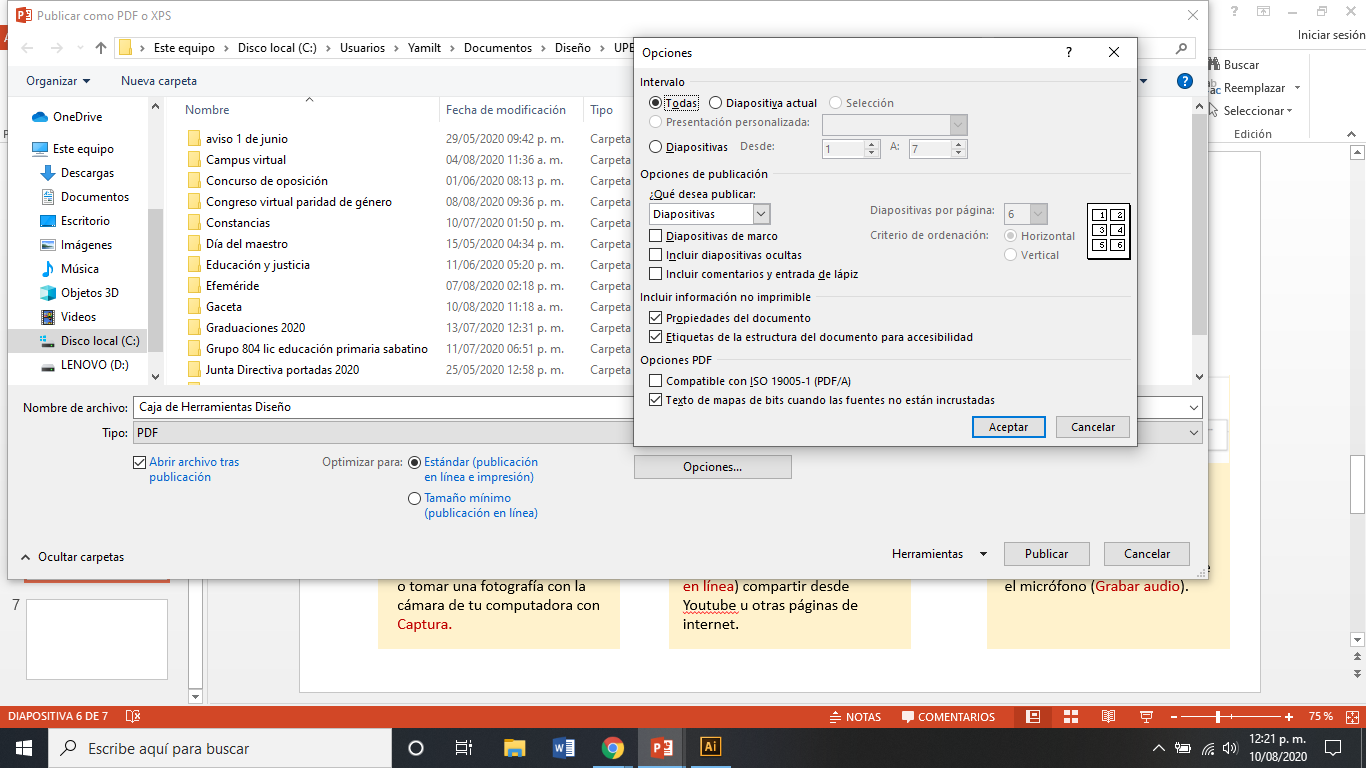 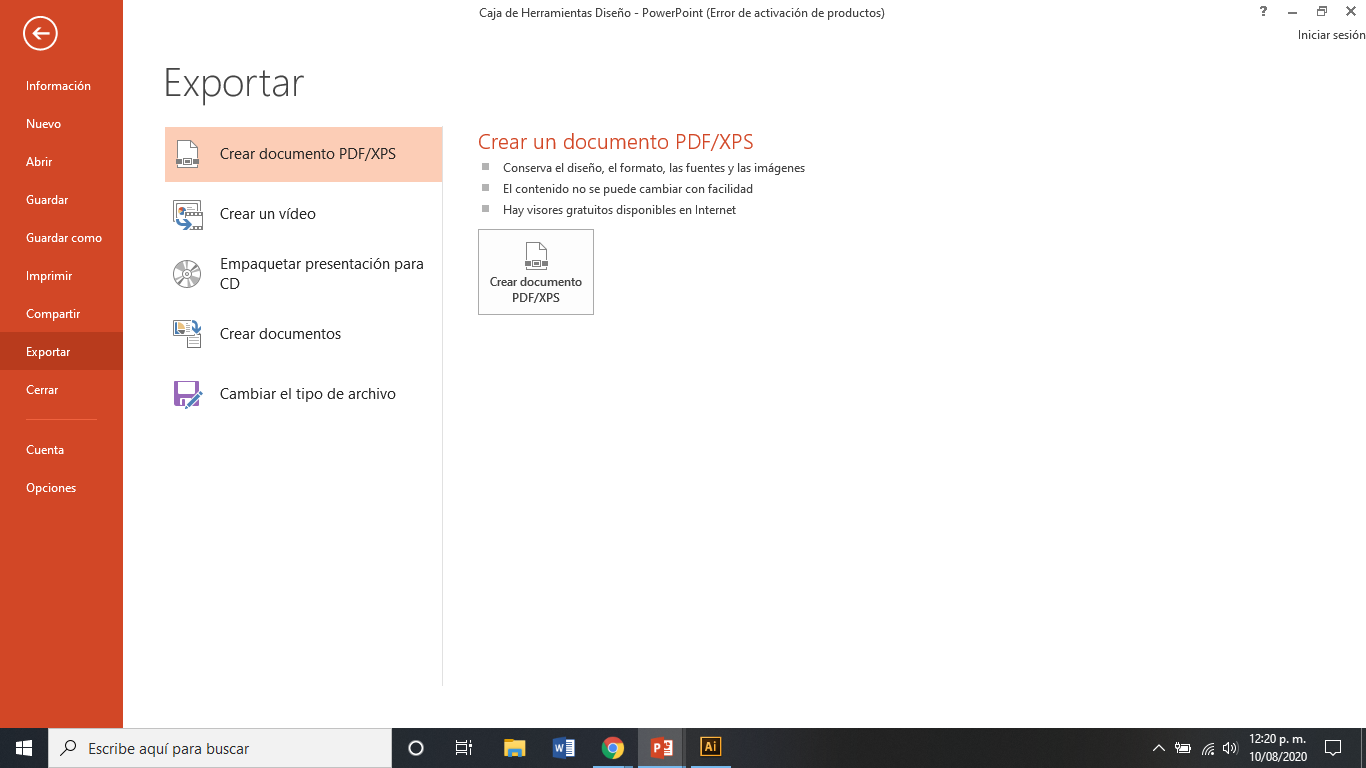 En el botón Opciones podemos elegir si convertiremos todo el documento o sólo un rango de diapositivas. Damos un nombre al archivo y clic en Publicar.
En el menú elegimos la opción Exportar y clic en Crear Documento PDF/xps.
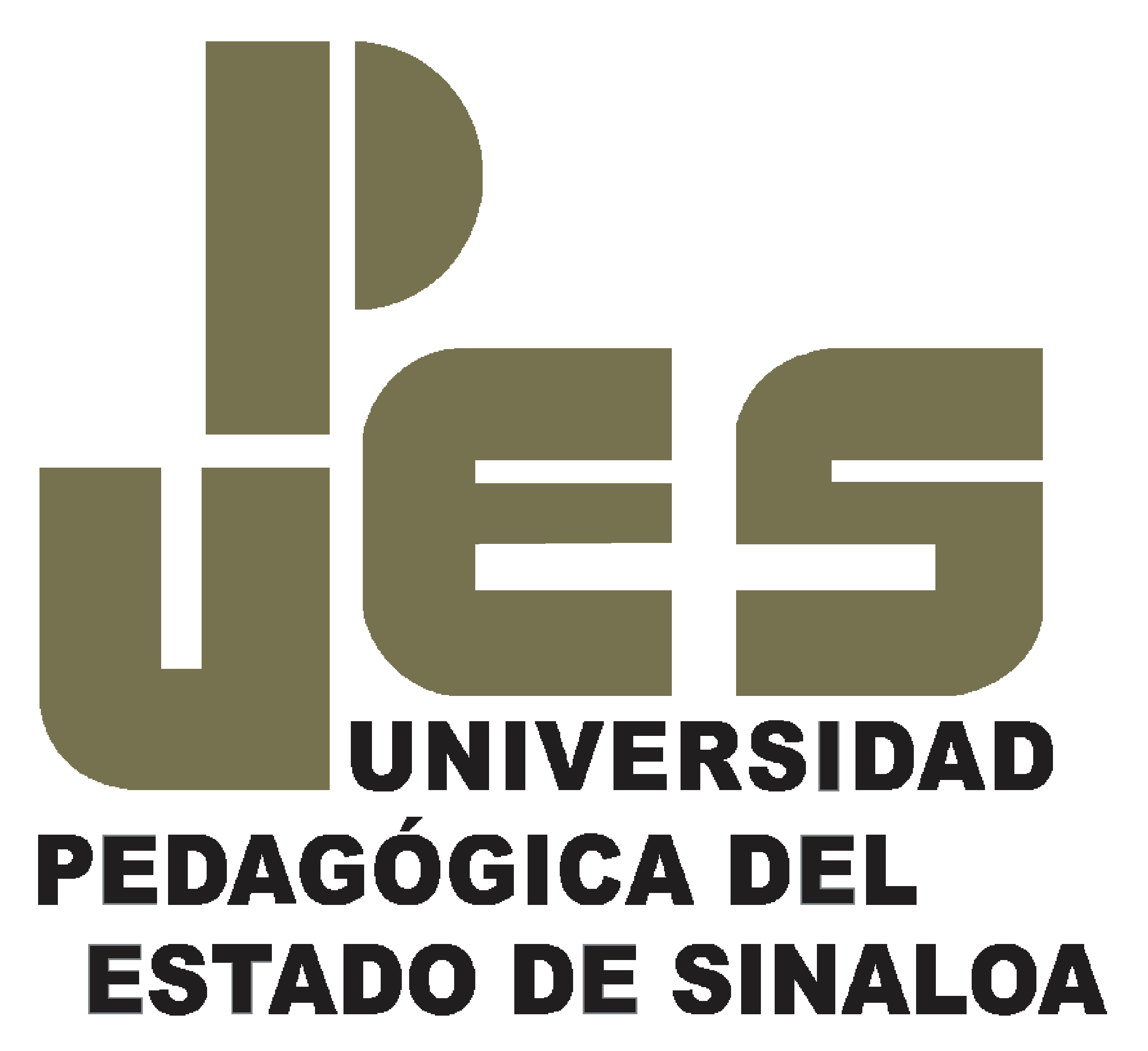 Coordinación Estatal de Comunicación Social